Introduction to STATA
Week 1 – Revision of basic statistical concepts
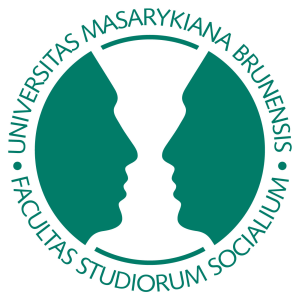 Teachers
Tomáš Katrňák
katrnak@fss.muni.cz
Office hours: Wednesday 11.15-12.30
Tomáš Doseděl
dotomas@mail.muni.cz
Office hours: upon e-mail request
Course outline
How to deal with STATA
Variable transformation
Descriptive data analysis
Multivariate data analysis
How to succeed
Submit a short paper: till the end of semester
Project proposal, hypotheses: till the end of 3rd week
Descriptive analysis: till the end of 7th week
Multivariation analysis: till the end of 10th week
Final paper presentation
Active participation
Assessment
Submit a short paper: up to 23 points
Project proposal, hypotheses: up to 10 point
Descriptive analysis: up to 10 points
Multivariation analysis: up to 10 points
Final paper presentation: up to 23 points
Active participation: up to 24 points (2 pts/week)

90-100 points: A | 80-89 points: B | 70-79 points: C
60-69 points: D | 50-59 points: E | 0-49 points: F
Revision of basic statistical concepts
Variables
What is a variable?
Variables
What is a variable?
Age	Gender	Height		Income
„an abstraction of any possible object of the given class“
Variables
What is a variable?
Variable types
Variables
What is a variable ?
Variable types
nominal
Variables
What is a variable ?
Variable types
nominal
name	color		gender		occupation
„nominate different attributes without the possibility to order them “
Variables
What is a variable ?
Variable types
Nominal
Ordinal
Variables
What is a variable ?
Variable types
Nominal
Ordinal
Education level		rank in a queue
„we can order the values but are unable to decide their distance“
Variables
What is a variable ?
Variable types
Nominal
Ordinal
Interval / Continuous
Variables
What is a variable ?
Variable types
Nominal
Ordinal
Interval / Continuous
Height	Income	Years spent in education	
„we can both order the values and decide about their distance “
Data matrix
Data matrix
Matice dat
Correlation
Correlation
The strength of a relation between two variables
Both variables are in a relation (co-relate), if one changes, change the other
Doesn’t necessary mean causality!
Linear regression (OLS)
Linear regression (OLS)
Linear regression (OLS)
Linear regression (OLS)
y = a + bx

a – intercept
b – slope
Linear regression (OLS)
Ordinary least square – tries to find a solution for which the sum of the squares is minimal. Squares are defined by the distance of respective point from the line.
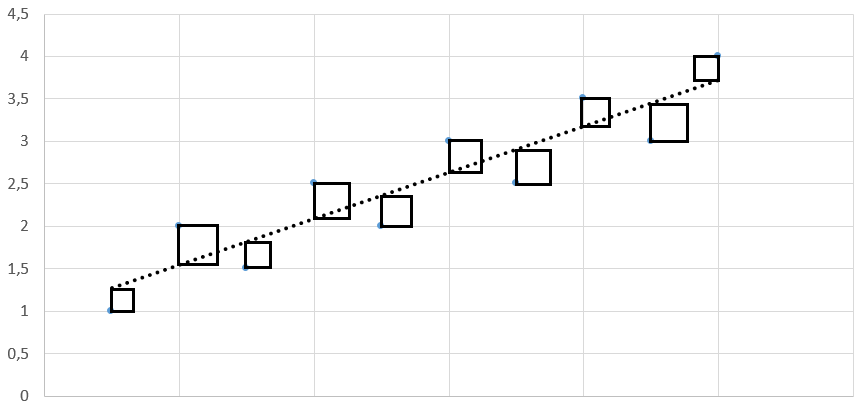